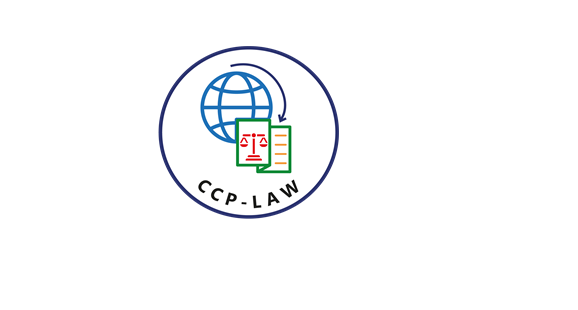 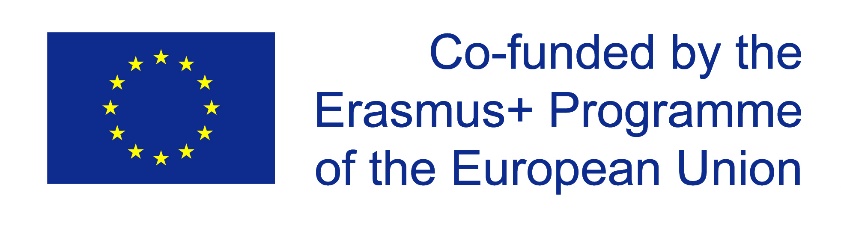 CCP-LAW
Curricula development on Climate Change Policy and Law
Subject title: Climate Change Policy
Instructor Name: Dr. Rahul Nikam
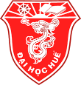 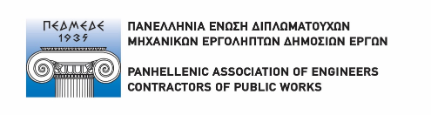 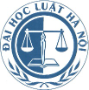 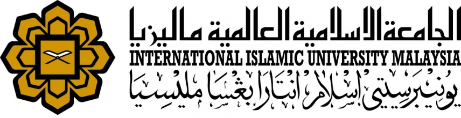 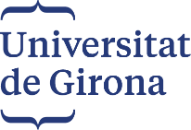 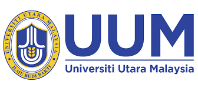 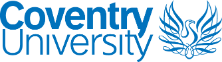 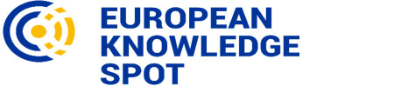 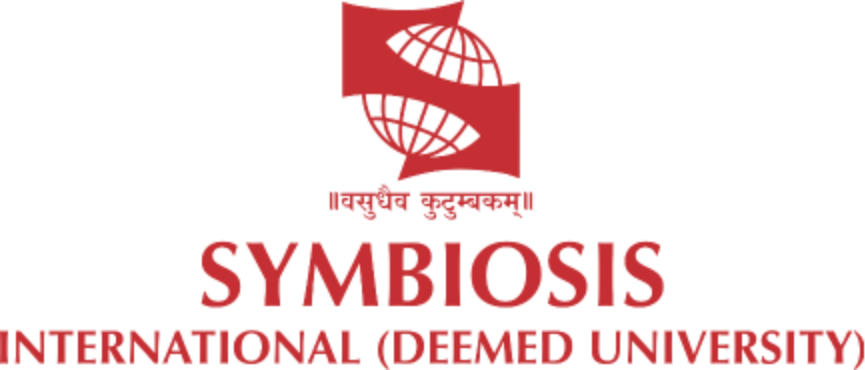 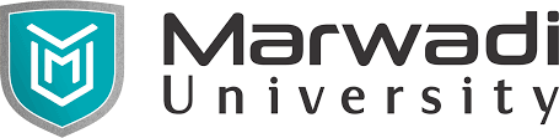 Project No of Reference: 618874-EPP-1-2020-1-VN-EPPKA2-CBHE-JP: 
The European Commission's support for the production of this publication does not constitute an endorsement of the contents, which reflect the views only of the authors, and the Commission cannot be held responsible for any use which may be made of the information contained therein.
Beyond the Kyoto Protocol, The Paris Agreement and Next Steps
The flexibility of the NDCs is a key elements of success of the Paris Agreement.
Improving the quality of the NDCs is now a high priority-so that over time the NDCs better revel what countries are willing and able to do. 
Better information about country preferences can lead to more effective “bottom Up” cooperation- beginning with small groups of countries, many of which are likely to form outside the formal UNFCCC process.
It will be essential to enlist volunteer countries to demonstrate how to improve NDCs, prepare country reviews, and implement the global stocktaking.
Further Reading
Harvard Project on Climate Agreements https://www.belfercenter.org/project/harvard-project-climate-agreements